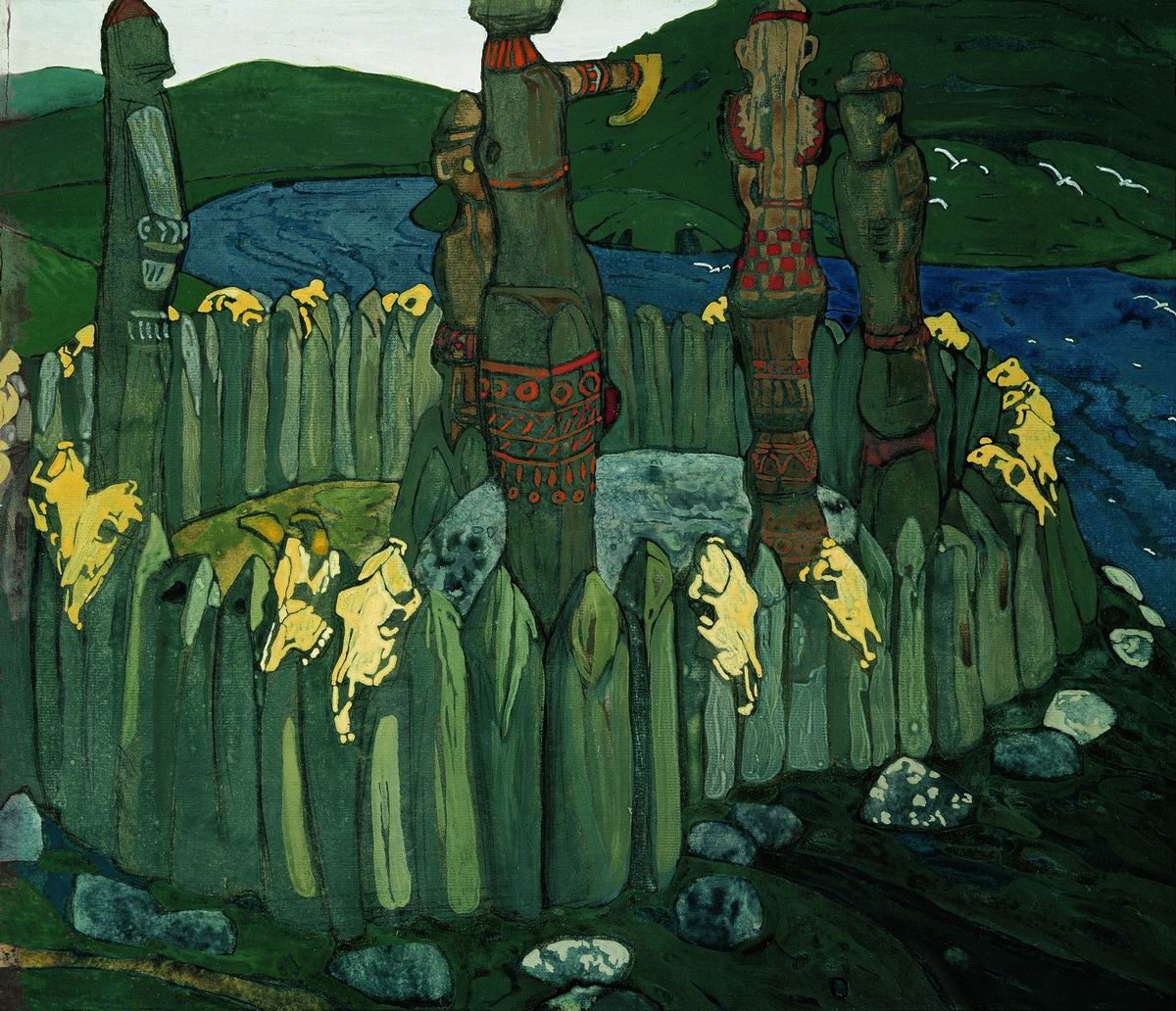 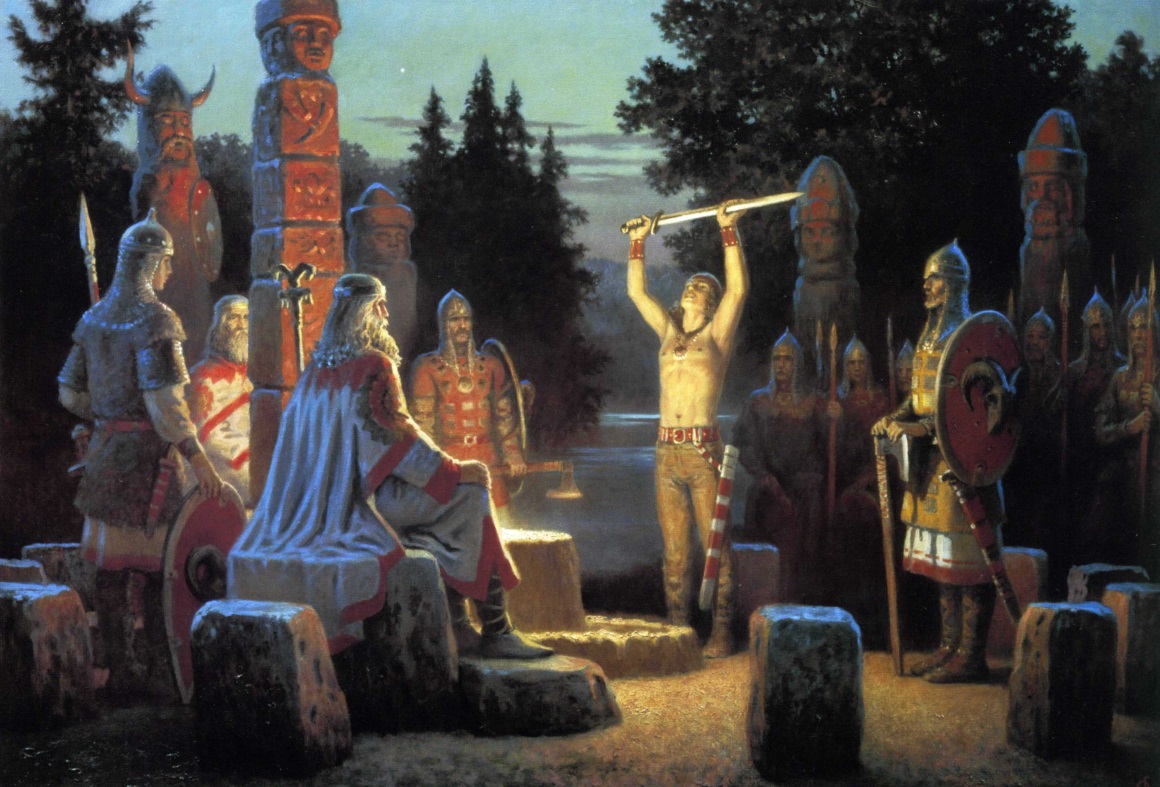 Первая религиозная реформа была осуществлена  в 980 г. По распоряжению Владимира в Киеве были установлены идолы шести божеств, включенных в государственный пантеон. Главным был Перун, бог грома и молнии, покровитель дружины. Его идол выделялся серебряной головой с золотыми усами.
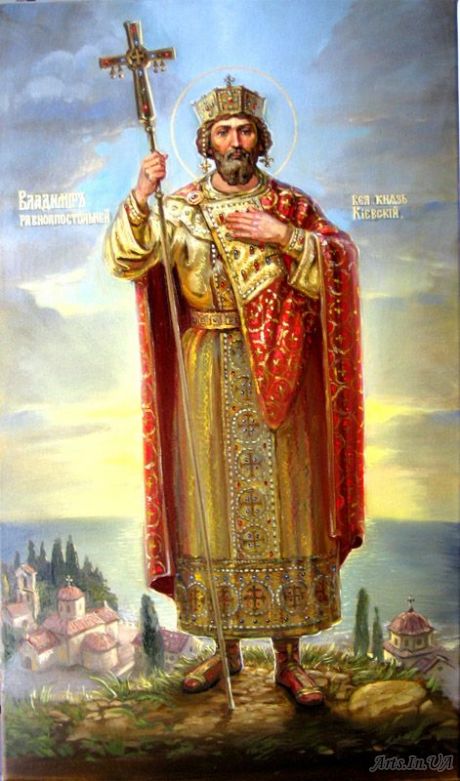 Племенные культы не могли создать единую государственную религиозную систему, т.к. языческий пантеон не мог объединить верования всех племен Древней Руси
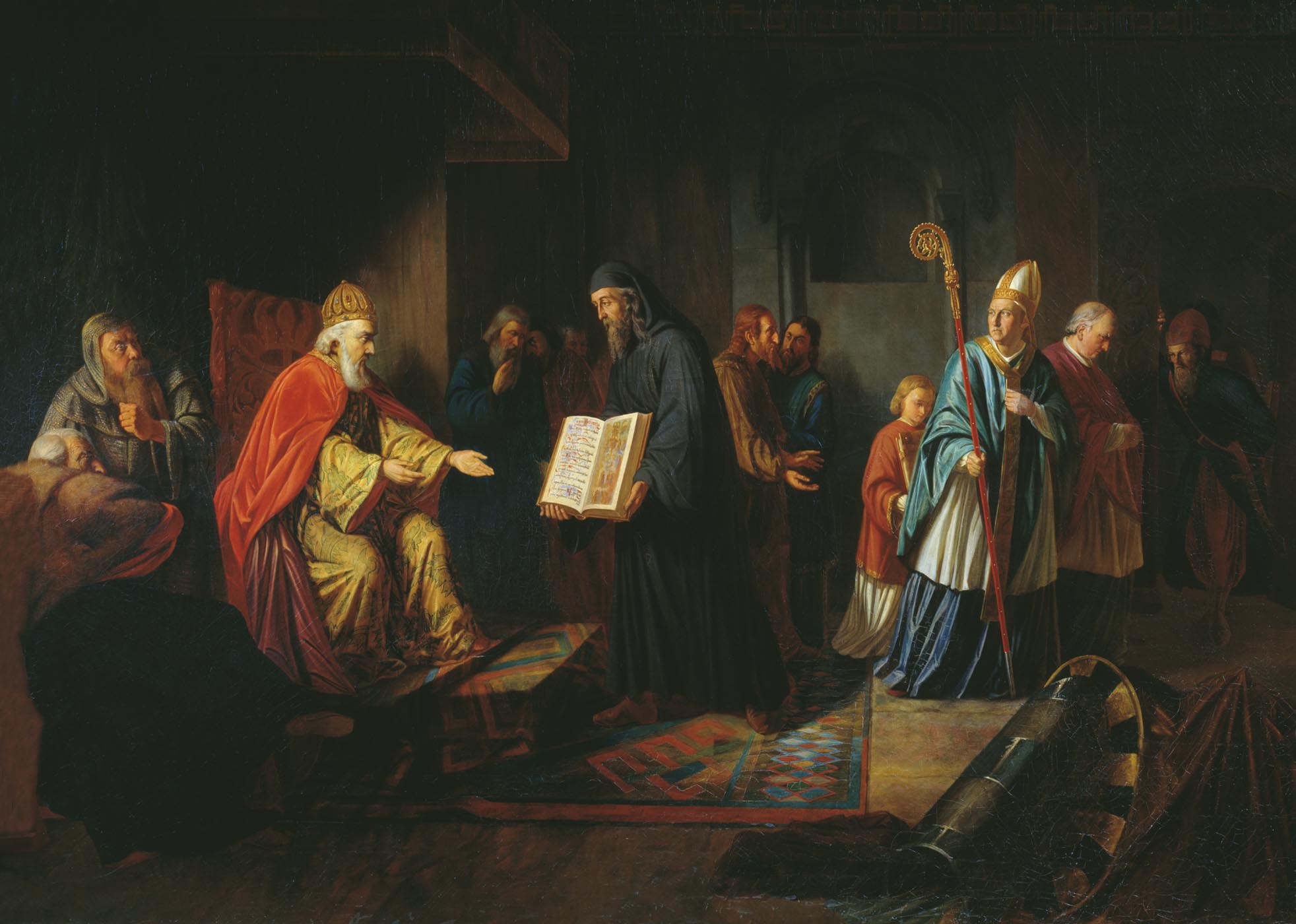 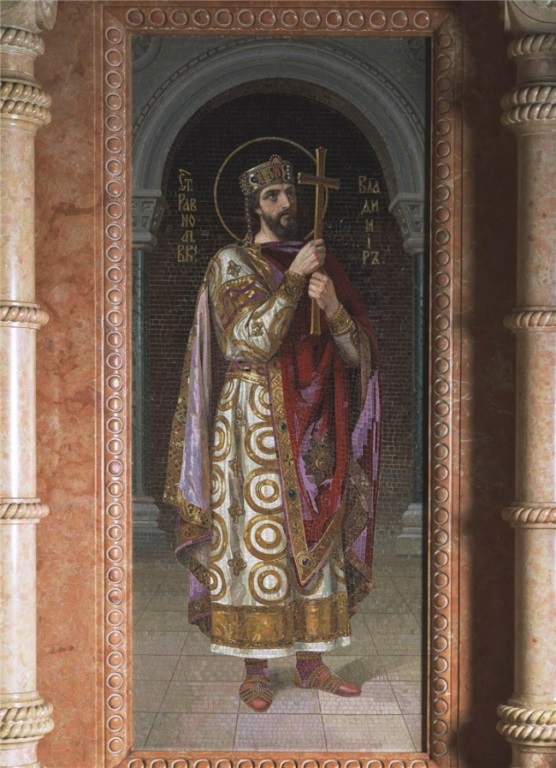 Выбор веры Владимиром
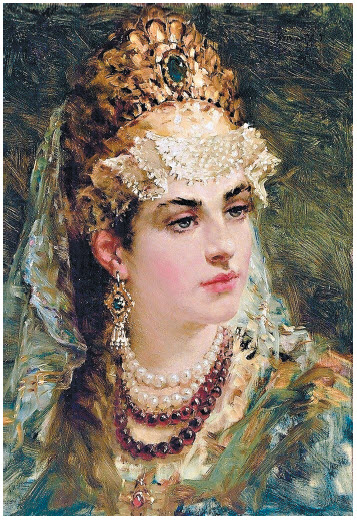 Крещение Владимира
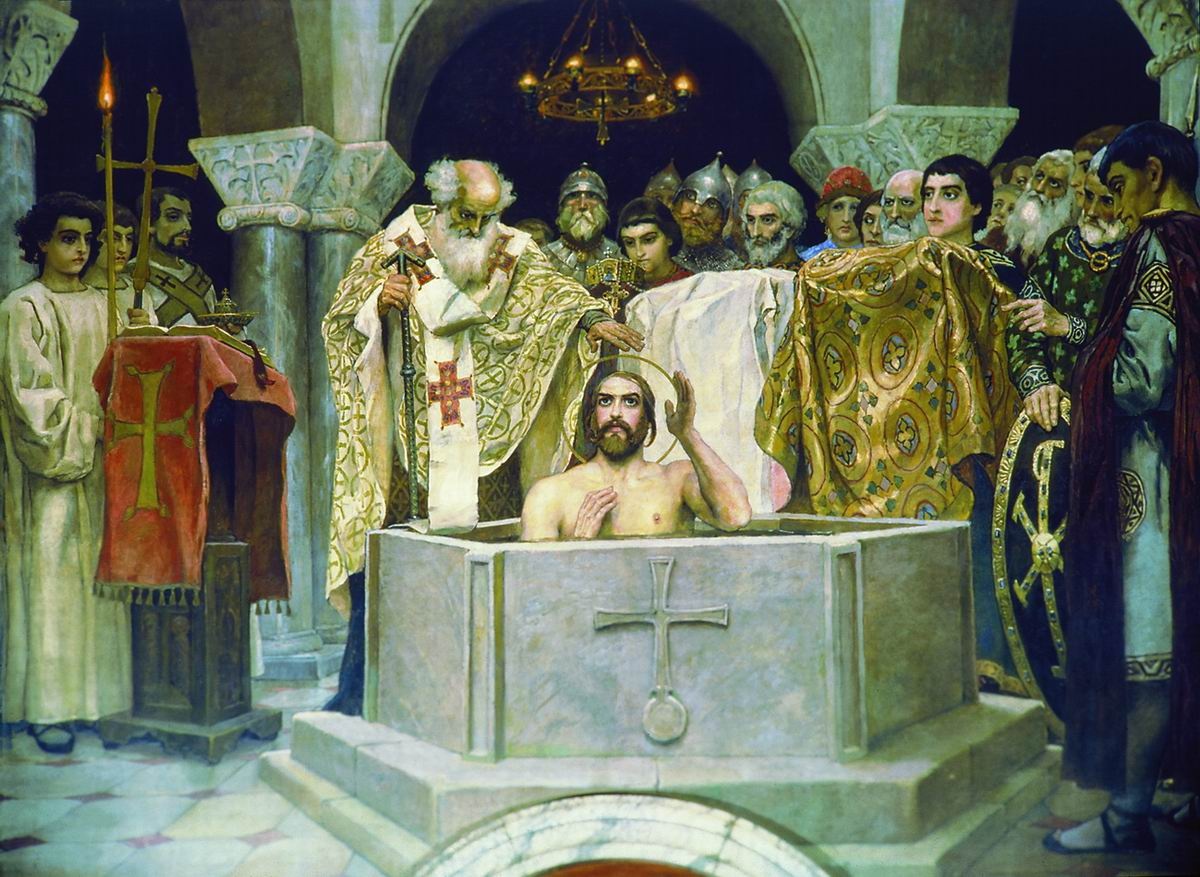 Анна
Византийская
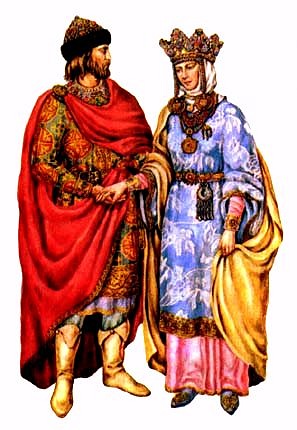 Крещение Руси
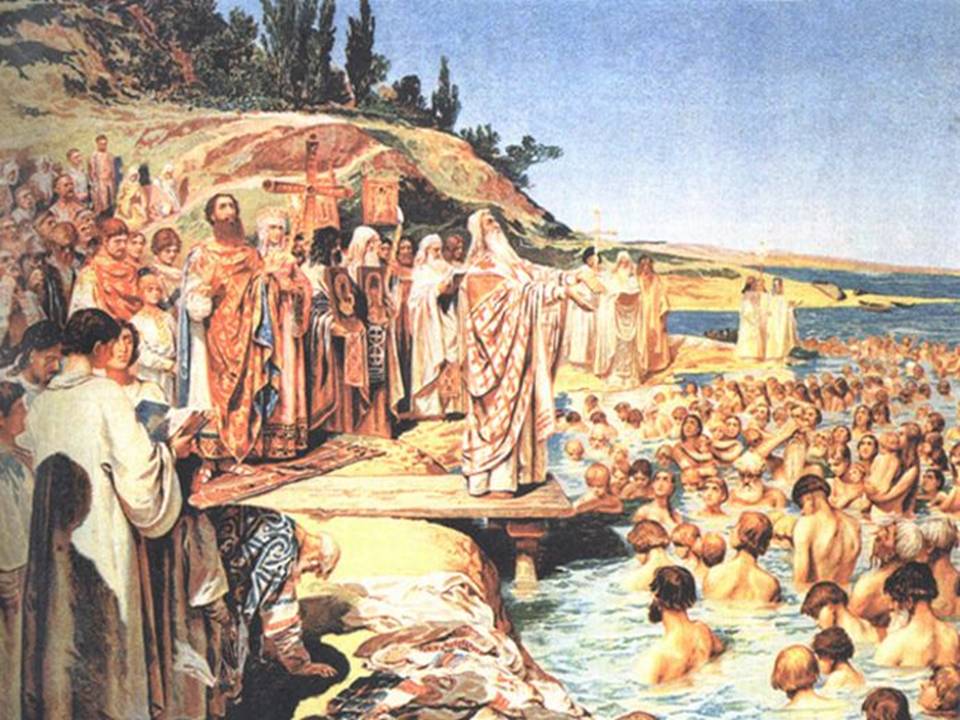 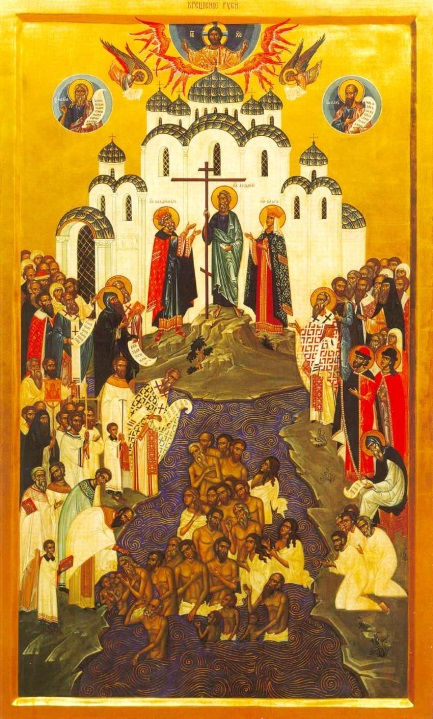 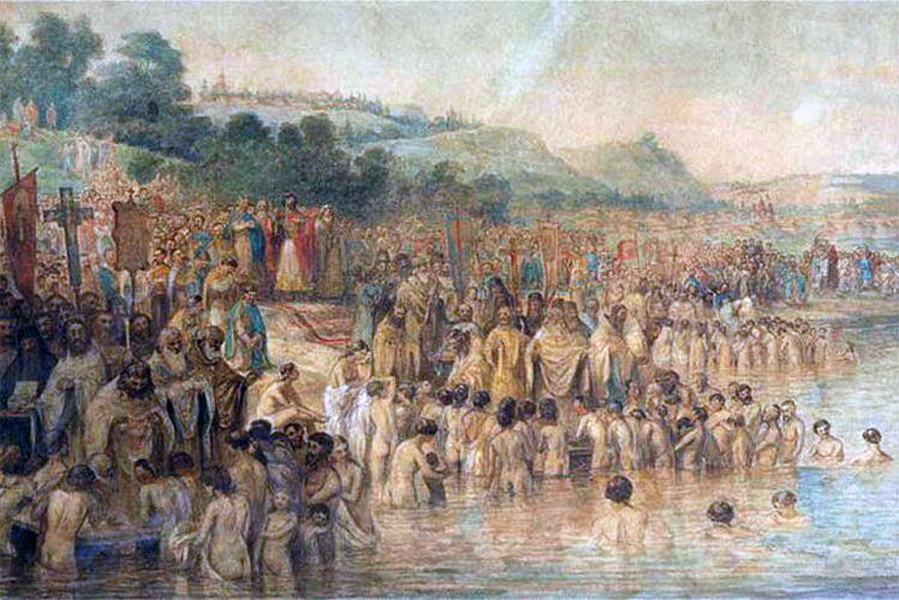